How to use this resource

This resource is designed to be delivered as a presentation or workshop to staff within your aged care service. 

Sections of the resource have been developed for you to edit and add in information specific to your aged care service, you’ll find these sections with square brackets and text in italics, for example [add in your text here].  

If you need any support using this resource or if you have feedback or questions about this resource or other educational materials available from the Commission, please email us at education@agedcarequality.gov.au.  

[Please note: you can delete this slide, before delivering the presentation.]
A PowerPoint for training within your aged care service
How to use this PowerPoint with your team
[Speaker Notes: The quality of life and welfare of older Australians is essential. This is why all visitors to our service are important and need to be supported to follow infection prevention and control (IPC) practices.]
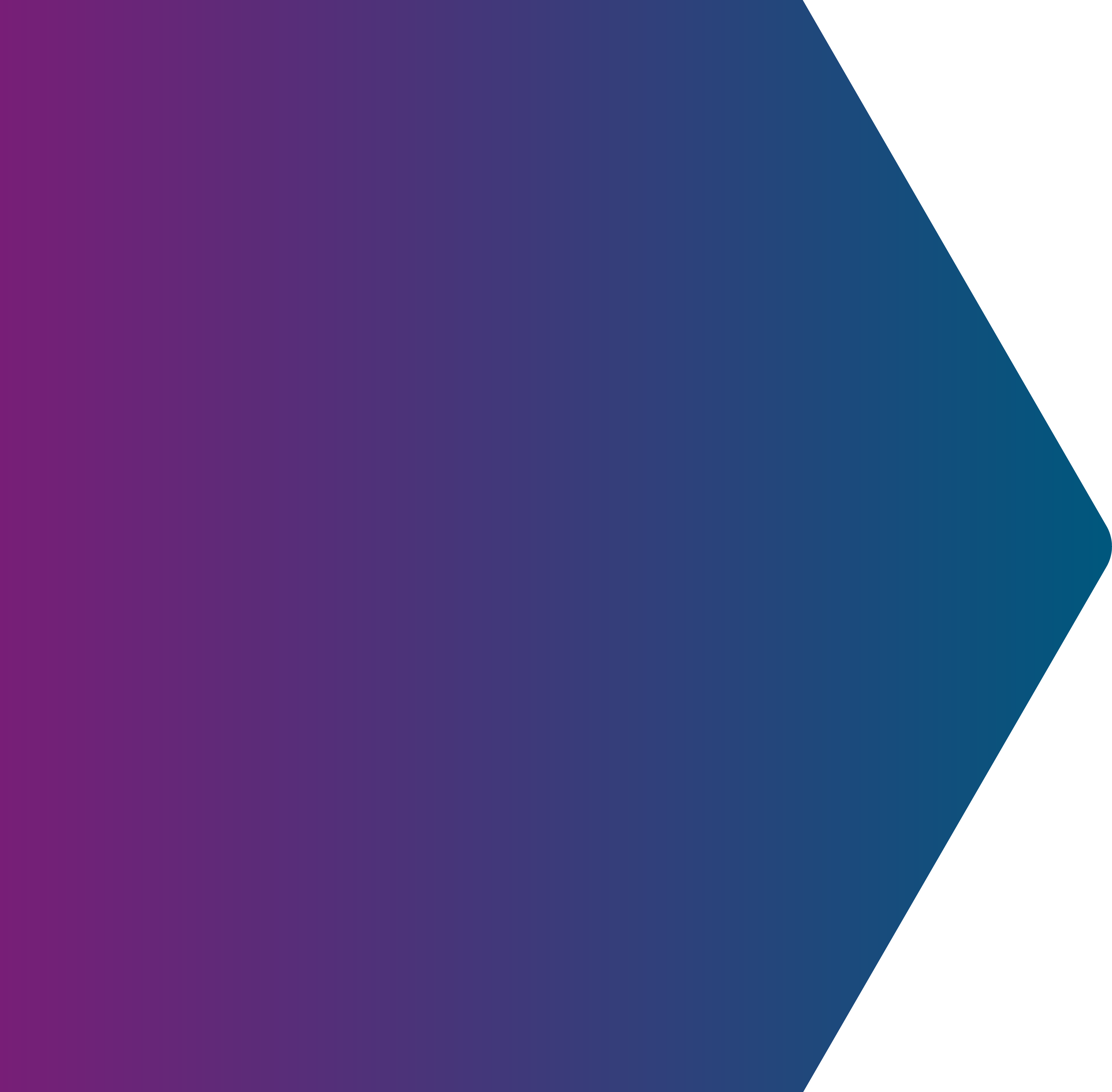 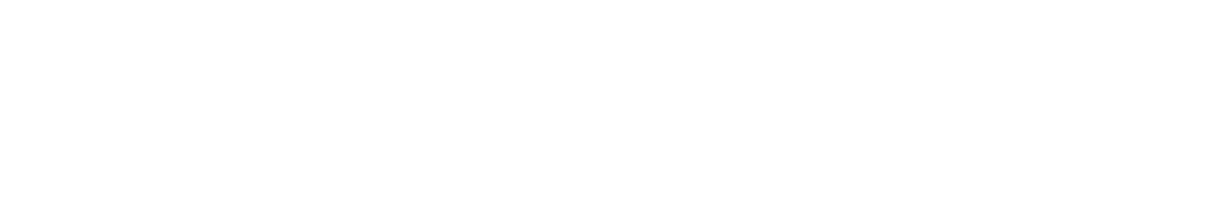 Supporting people who are visitors in your service
A training resource for aged care workers
Date: <Insert Date>
Medical, allied health and specialist care
provide their specialised services to residents as required.
Non-clinical visitors
do not have direct resident contact, for example, service providers and tradespeople, who we also need to support.
Family, friends and volunteers
generally, visit during designated visiting times
needs and visiting frequency may change as people approach end of life.
Partners In Care
some family and friends may have a ‘partner in care’ arrangement with the service
This arrangement ensures that close personal relationships are maintained to provide care, support and companionship, even during outbreaks.
Visitors in our service
All visitors are important and need to be supported with IPC
[Speaker Notes: The quality of life and welfare of older Australians is essential. This is why all visitors to our service are important and need to be supported to follow infection prevention and control (IPC) practices.]
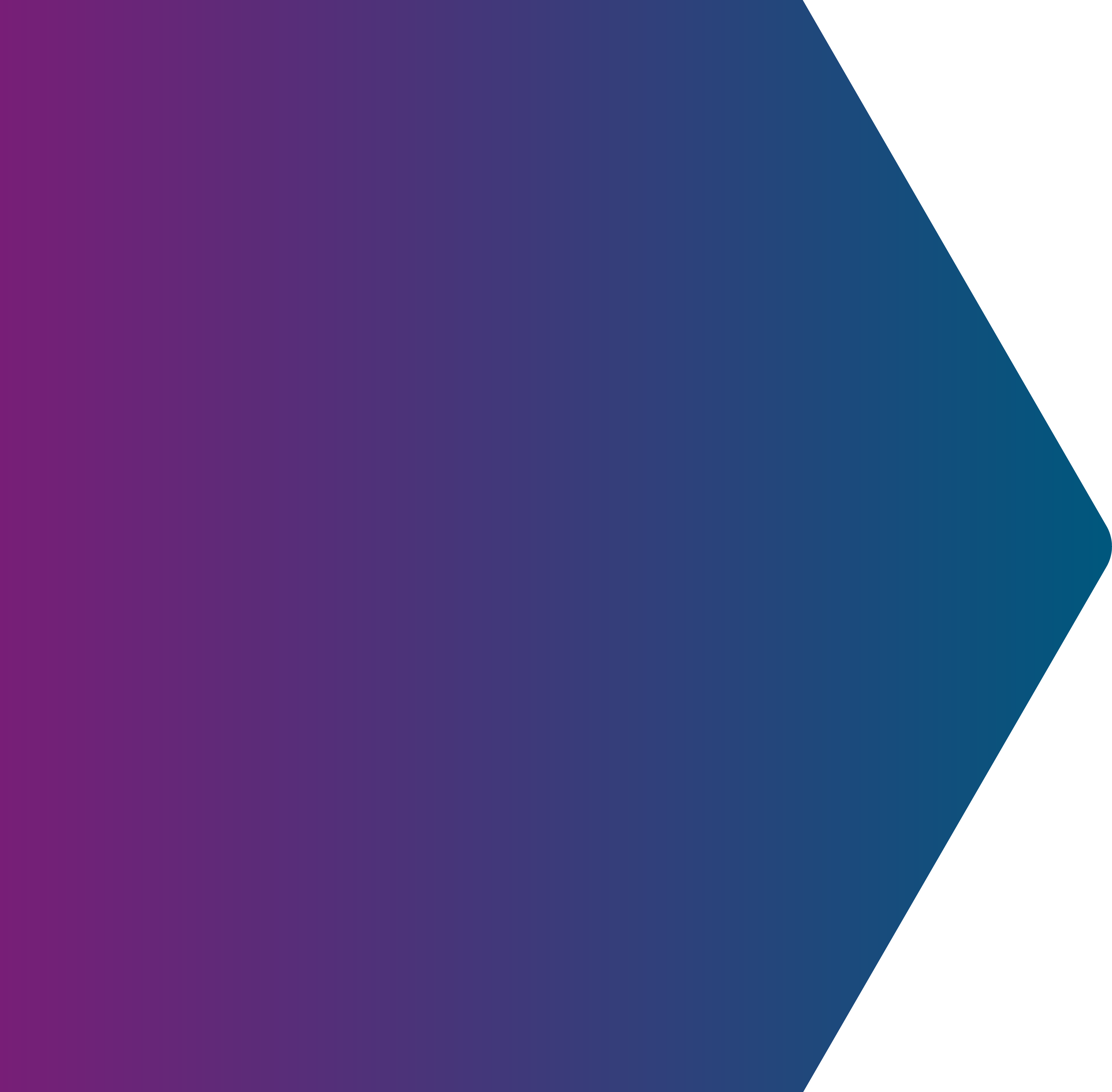 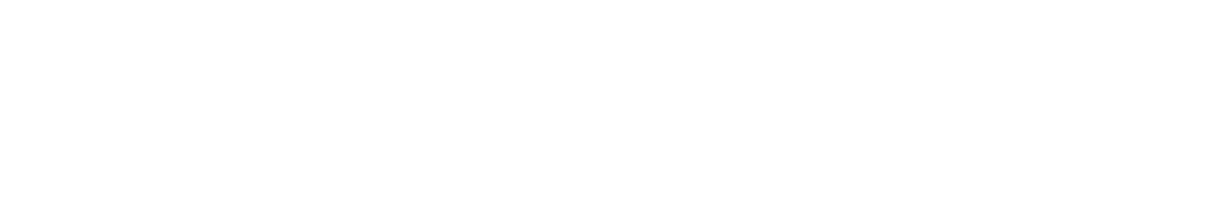 Why is it important to support visitors with IPC?
Everyone has a role to play in infection prevention control.
[Speaker Notes: Older people are some of the most vulnerable people in our community, particularly when it comes to the impact of infections and infectious diseases. 

We've learned through the COVID-19 pandemic the negative impact of visitor restrictions on residents in aged care facilities and the necessity of taking individual circumstances into account when managing infection related risks. 

When we have visitors to our facility, they have a responsibility to follow good infection prevention and control practices; however, they may be unsure how to do this and may need your help.  
Every action they take makes a big difference and helps to stop the transmission of infectious diseases like gastro, the flu and COVID from spreading so that our residents, our visitors and ourselves stay safe. 

Remember – Everyone has a role to play in infection prevention and control.]
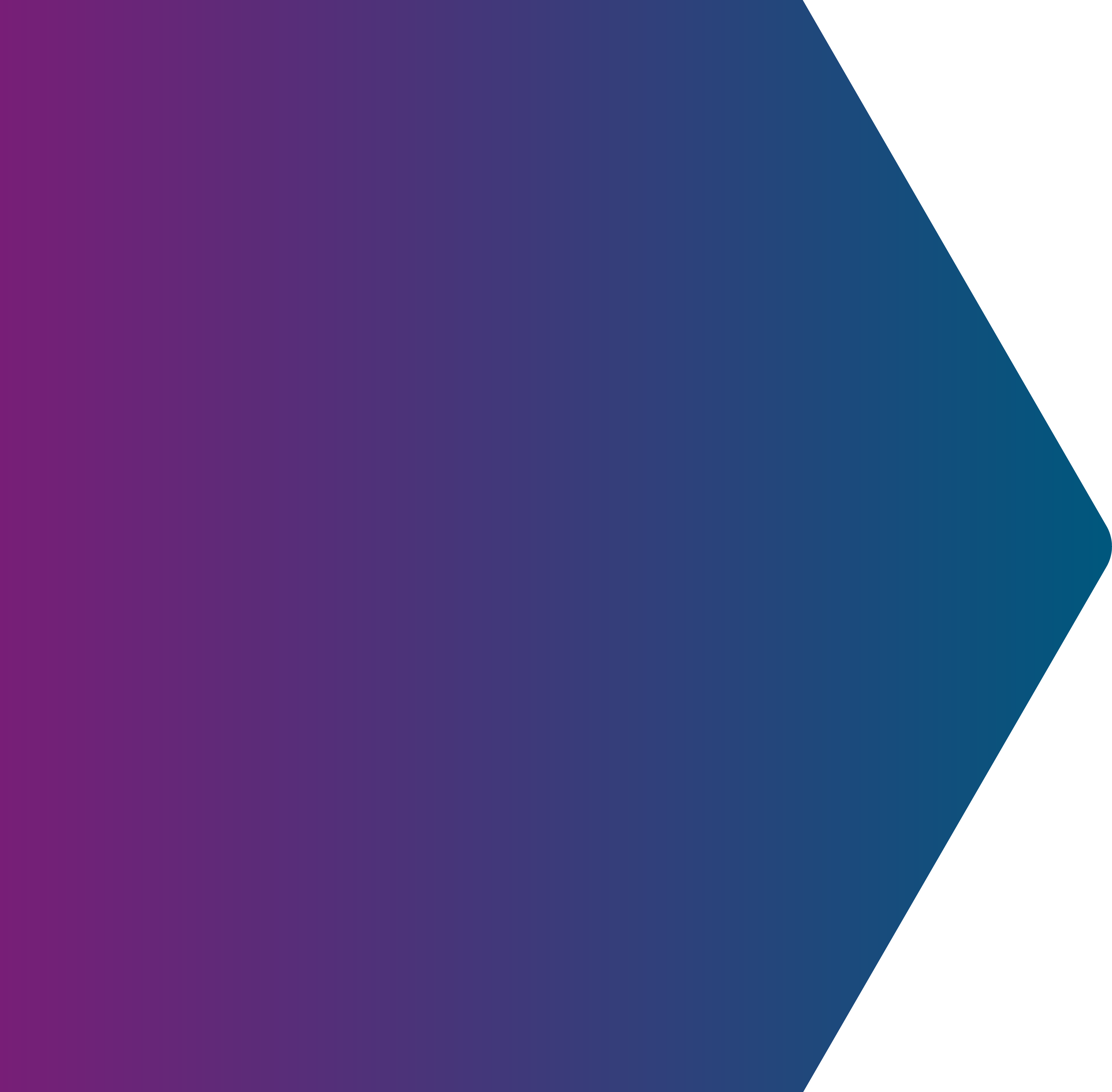 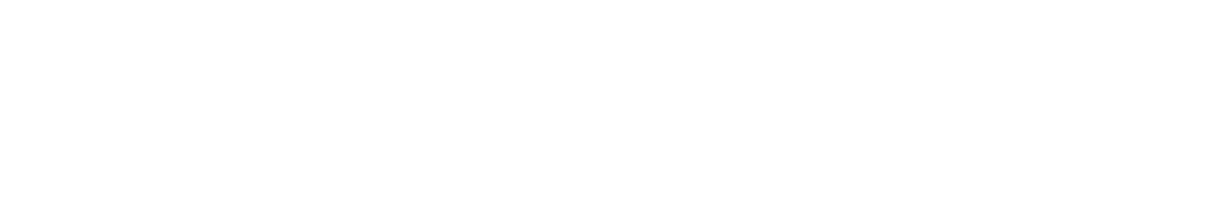 Aged care service entry information
[Speaker Notes: There are risks of infection any time someone visits an aged care home, but there may be added risks if someone visits during an outbreak or when the person they care for has an infection. 

Visitor and infection control policies in aged care homes may change quickly depending on the risks at any point of time. 


The whole workforce should understand your service’s visitor entry requirements and should be able to find relevant operational information as they will be the first point of contact for most visitors  

At the main entry or throughout your service you will likely have signage and information on the requirements for visiting a resident, which could include:
Visiting times 
Any health alerts and requirements or restrictions in place – this could include PPE use during visits, vaccination requirements, testing or screening (RAT) requirements  
PPE use and requirements, including information on hand hygiene (washing and sanitiser use) and surgical masks  
Restrictions to access or changes to the routine within the service – for example during an outbreak 
Sign-in procedures 
Code of Conduct information 
Site and facility map to assist with visitor navigation and understanding of any restricted areas 
Emergency and evacuation procedures and assembly points for visitors]
You can help visitors to find entry information:
[INSERT key examples and information about where visitors can access entry information to your facility]

﻿[You could include information about where can staff can find operational information]
How can we help visitors find access entry information to our facility?
[Speaker Notes: [You can run an activity, a group discussion or encourage learners/ audience to provide examples/suggestions from their everyday work with visitors to the facility]]
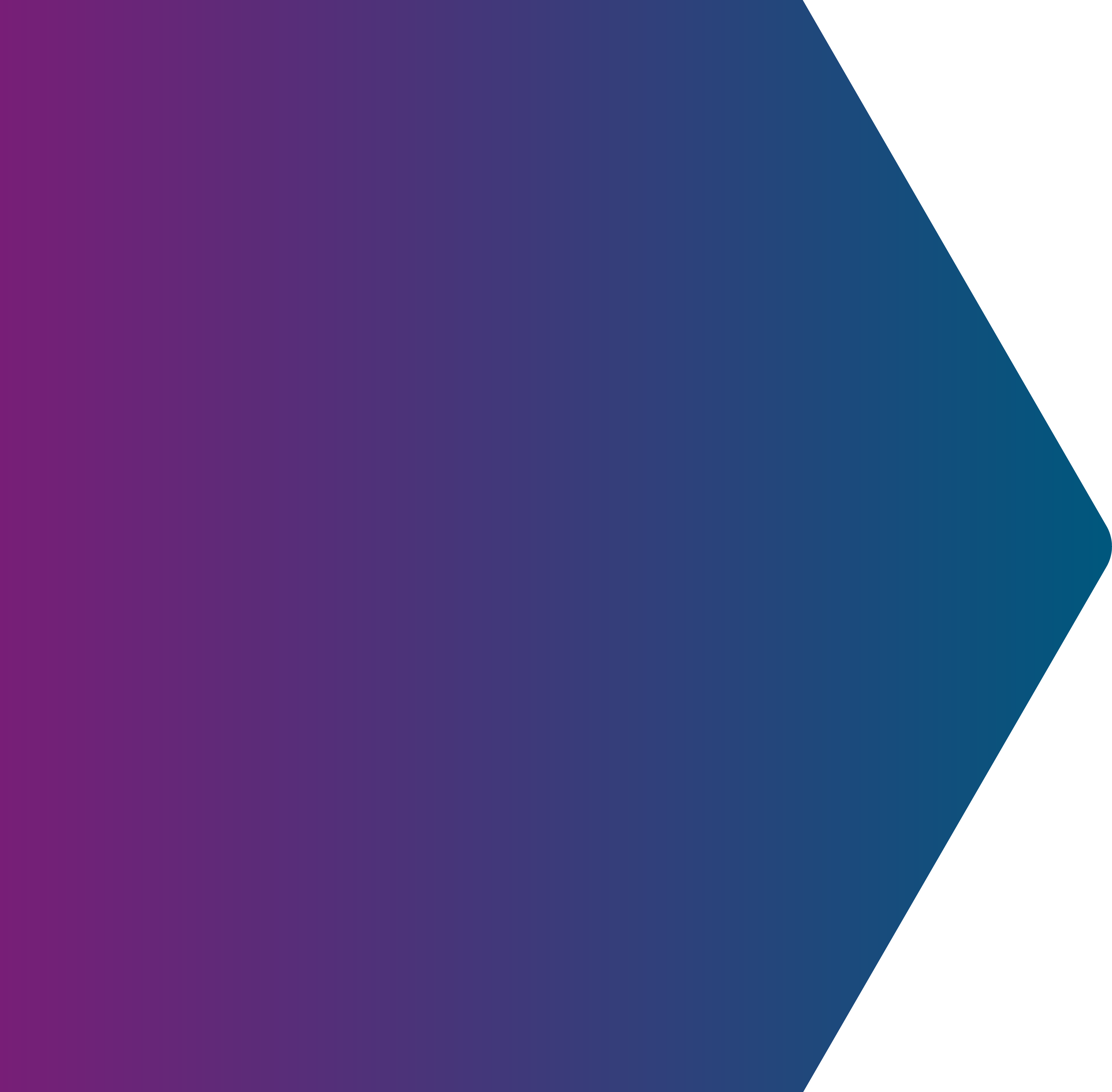 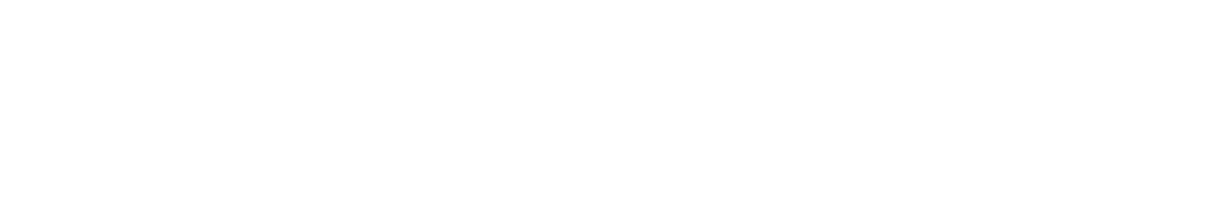 Hand Hygiene
[Speaker Notes: Regular handwashing is one of the best ways to remove germs, avoid getting sick, and prevent the spread of germs to others. It is important to educate our visitors about good hand hygiene as germs from unwashed/uncleaned hands can be transferred to people, or objects like handrails, or tabletops, and then cause the transmission of infections between people. 

Our role as staff is to encourage regular hand cleaning by visitors, including both hand washing and hand sanitising using an alcohol-based solution. 

We should ensure we follow good hand hygiene practices and demonstrate hand cleaning to set an example. We can also remind visitors to regularly clean their hands, especially:
Before and after touching a person
Before any procedure
Immediately after a procedure, or bodily fluid exposure
After touching a person’s surroundings
When entering and exiting a room
After blowing our nose, coughing, or sneezing
(https://www.safetyandquality.gov.au/publications-and-resources/resource-library/5-moments-hand-hygiene-aged-care-poster)

Encouraging hand hygiene helps keep our residents, our visitors, and ourselves safe.]
We can help visitors practice good hand hygiene by:
[INSERT key examples and information about how you can help visitors correctly perform hand hygiene when visiting your facility.]
How can we help visitors practice good hand hygiene?
[Speaker Notes: [You can run an activity, a group discussion or encourage learners/ audience to provide examples/suggestions from their everyday work with visitors to the facility]

For some resources to help people practice, you can look at these videos:
Hand washing: https://www.agedcarequality.gov.au/resource-library/hand-hygiene-washing-hands-soap-video-partners-care
Hand sanitising: https://www.agedcarequality.gov.au/resource-library/hand-hygiene-cleaning-hands-sanitiser-video-partners-care]
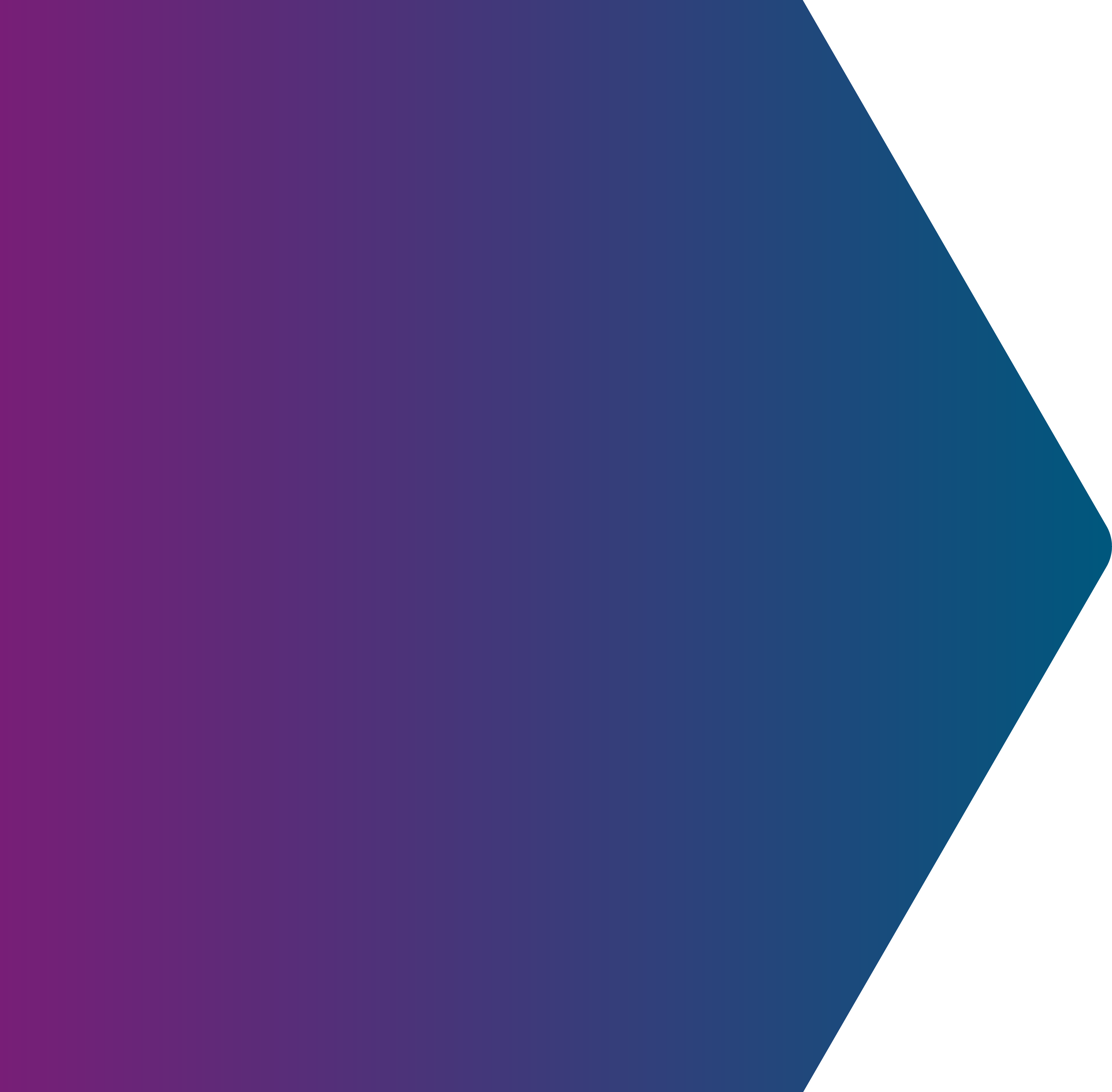 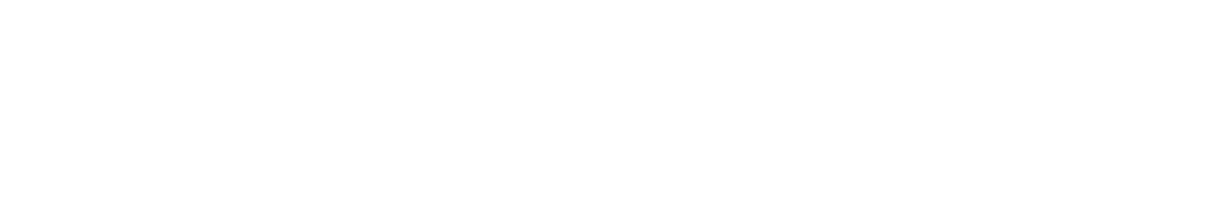 Personal protective equipment (PPE)
[Speaker Notes: Personal protective equipment (PPE) is clothing or equipment designed to be worn by someone to protect them from risk of injury or illness, and you will be very familiar with its use from your everyday work at our service.
 
At times, visitors may be asked to wear PPE on their visit, and they will probably be much less familiar with what PPE is, how to use it and why they need it. 

PPE might be required because:
the person they are visiting is unwell and waiting a test result
The person they are visiting is a high-risk contact and it is possible they may have an infection
There is an outbreak in our facility

The PPE could include:
Masks – surgical or P2/N95 – for a how-to video, take a look here: https://www.agedcarequality.gov.au/resource-library/wearing-mask-video-partners-care
Eye protection or face shields
Gowns
Gloves 


As an aged care provider, we must take steps to minimise the risk to everyone. It is important to remind visitors that people can spread germs even if they do not have any symptoms and wearing PPE will help keep them, residents and staff safe.]
We can help visitors with current PPE requirements by:
[INSERT key examples and information about where visitors can find current PPE requirements within your service.]

[You could also INSERT information about where staff can find more information about correct procedures/requirements].
How can we help visitors find current PPE requirements?
[Speaker Notes: [You can run an activity, a group discussion or encourage learners/ audience to provide examples/suggestions from their everyday work with visitors to the facility]]
We can help visitors with PPE by:
[INSERT key examples and information about how you can help visitors use PPE correctly when visiting your facility.]
How can we help visitors to use PPE correctly?
[Speaker Notes: [You can run an activity, a group discussion or encourage learners/ audience to provide examples/suggestions from their everyday work with visitors to the facility]

Visitors are required to comply with staff directions around PPE requirements while visiting our facility. As staff, we must educate and help visitors to correctly put on (don) and take off (doff) PPE. 

Examples/information could include:
Approaching a visitor not wearing correct PPE
Fitting a mask
Location of posters/pamphlets on correct procedures 
Location of PPE station
Location of donning and doffing station 
Correct order of Donning and Doffing
Disposing of used PPE


ACTIVITY: As a group, discuss visitor PPE use and talk about any challenges you’re having at your service with people correctly using PPE – what can you do to help them? Are there any policies or processes you need to change?]
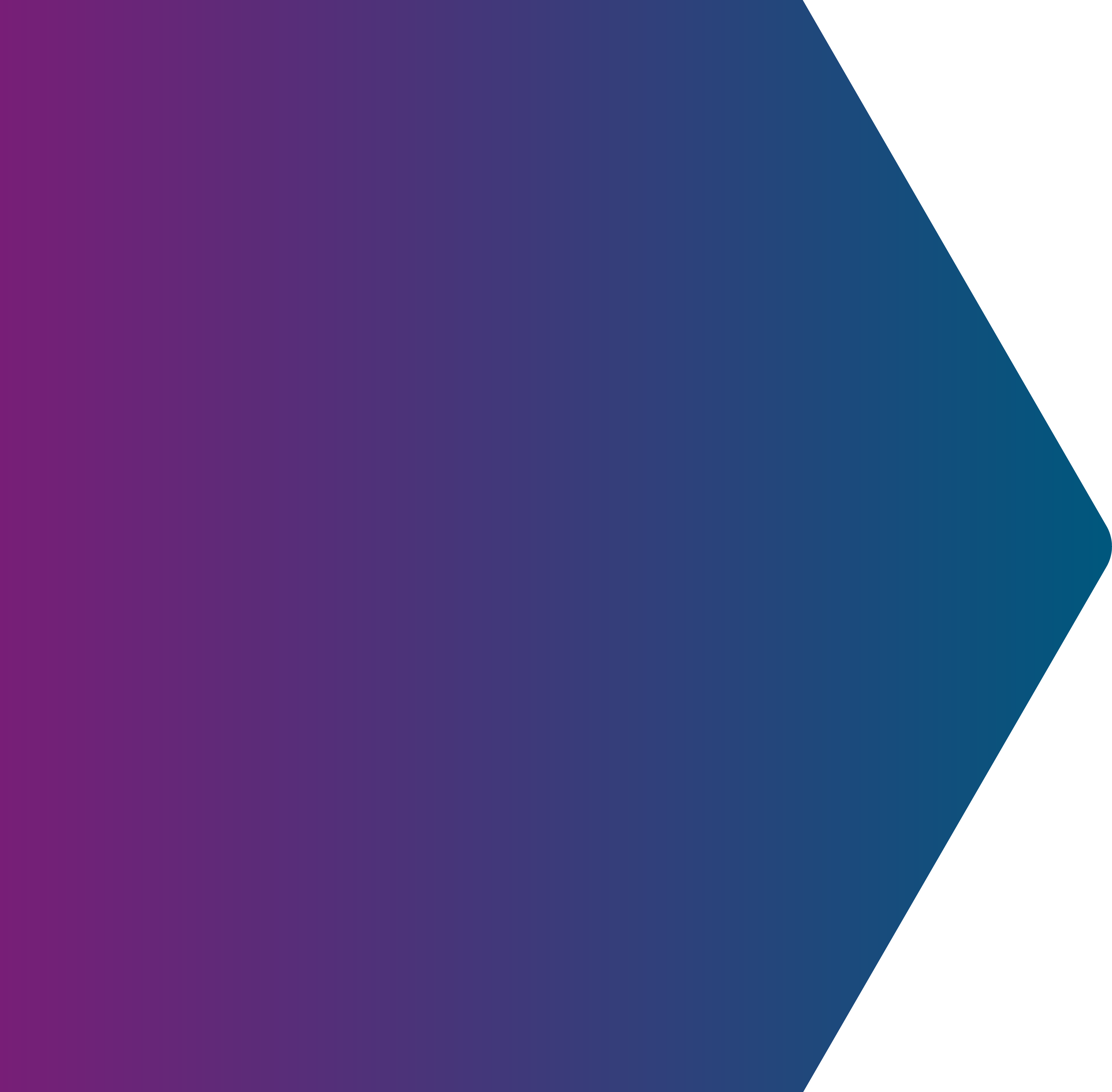 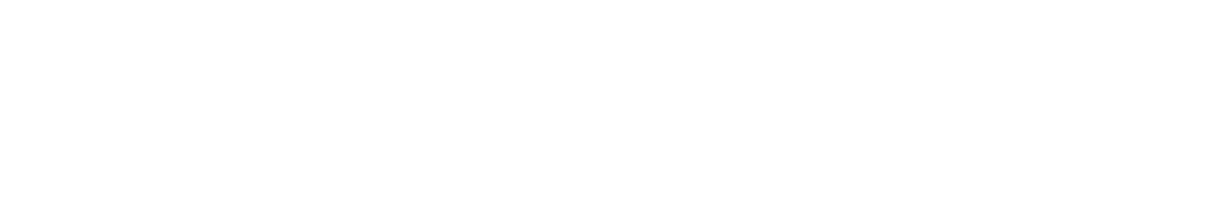 Cough Etiquette
[Speaker Notes: Viruses can spread through large-particle respiratory droplet transmission, for example when a person with a transmissible infection coughs or sneezes. 

Cough etiquette means you should:
Cough or sneeze into your elbow or a tissue. Always dispose of the tissue into the bin
Wear a mask if you’re not well or if you’re coughing and sneezing
If you can, leave the room and face away from people
Sanitize your hands, and if required surfaces, after coughing and sneezing

To keep everyone safe we need to help visitors understand their responsibility for cough etiquette. If you witness a visitor regularly coughing, you may need to check on their health and you may need to ask them to follow producers including wearing a mask to protect our most vulnerable people.]
We can help visitors practice good cough etiquette by:
[INSERT key examples and information about how you can help visitors practice good cough etiquette when visiting your facility.]
How can we help visitors practice good cough etiquette?
[Speaker Notes: [You can run an activity, a group discussion or encourage learners/ audience to provide examples/suggestions from their everyday work with visitors to the facility]]
Open discussion and brainstorm with the team
[INSERT any instructions, points to focus on or information about how you will run this activity.]
Are there any other way we can help visitors with IPC?
[Speaker Notes: [Encourage learners/ audience to provide examples/suggestions from their everyday work with visitors to the facility]]
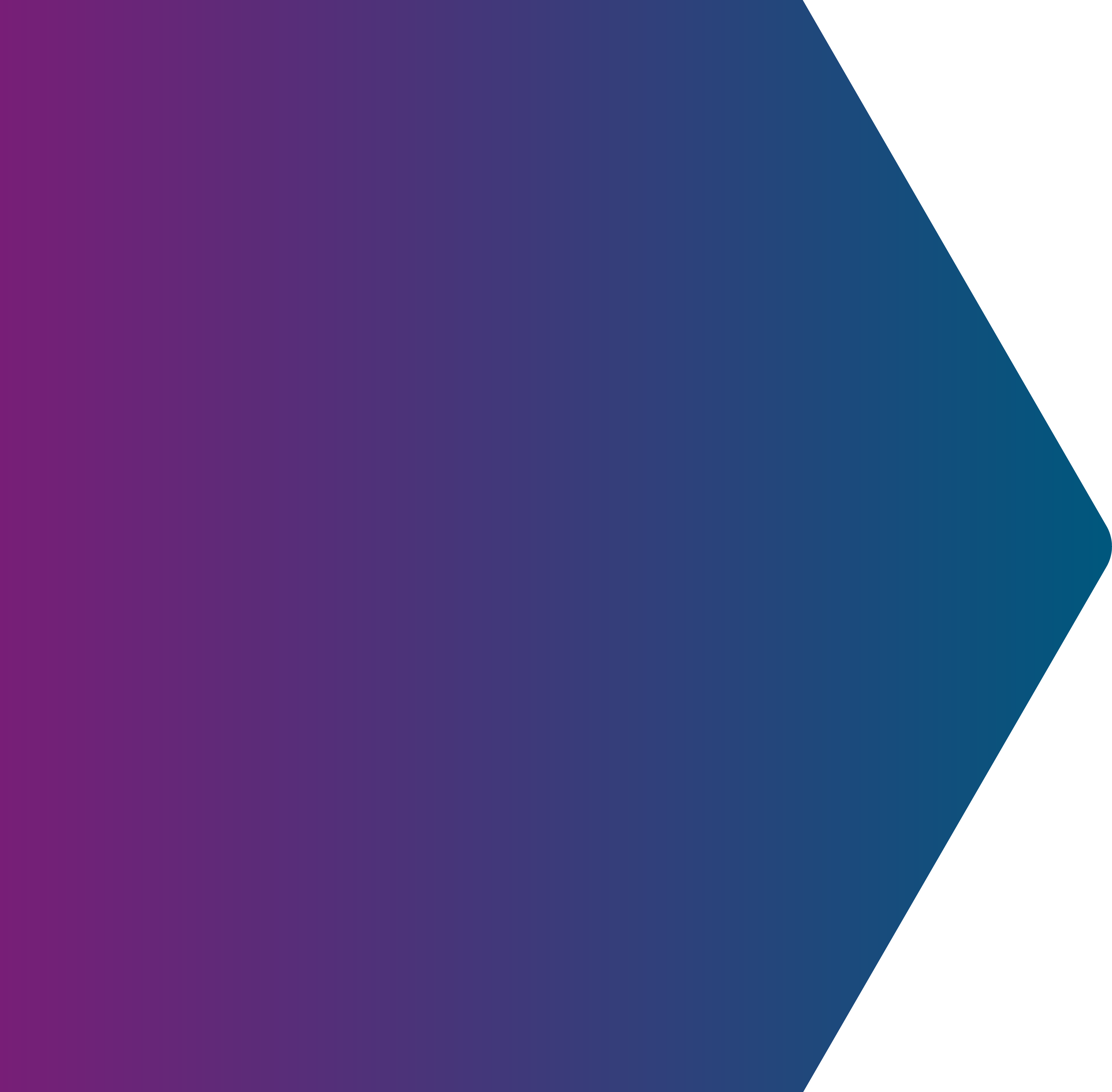 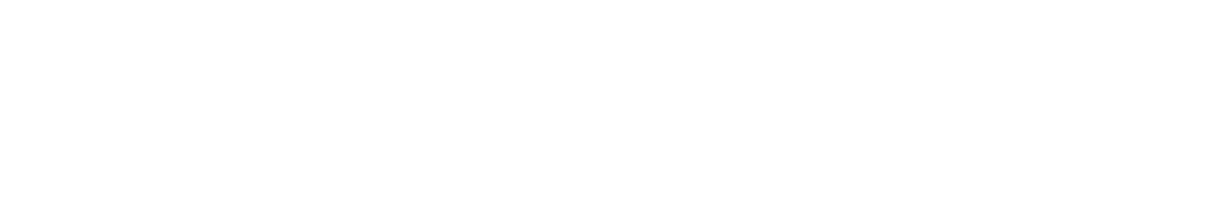 Everyone has a role to play in infection prevention and control
[Speaker Notes: Thankyou.

Remember that everyone has a role to play in keeping some of our most vulnerable people safe. As aged care workers it is part of our responsibility to help visitors understand Infection Prevention Control.]